Chapter 1 - Business Now: Change Is the Only Constant
Copyright ©2019 Cengage Learning. All Rights Reserved. May not be scanned, copied or duplicated, or posted to a publicly accessible website, in whole or in part.
Learning Outcomes
Define business and discuss the role of business in the economy
Explain the evolution of modern business
Discuss the role of nonprofit organizations in the economy
Outline the core factors of production and how they affect the economy
Describe today’s business environment and discuss each key dimension
Explain how current business trends might affect your career choices
LO 1
Business Basics: Key Definitions
Business: Any organization or activity that provides goods and services to earn a profit
Profit: Money that a business earns in sales, (or revenue), minus expenses
Loss: Occurs when a business incurs expenses that are greater than its revenue
Entrepreneurs: People who risk their time, money, and other resources to start and manage a business
LO 1
Business
Improves the standard of living of people and contributes to higher quality of life
Provides the products and services that people need and jobs
Contributes to society through innovation
LO 2
History of Business
Industrial Revolution
From the mid-1700s to the mid-1800s, technological advances fueled rapid industrialization in America
Entrepreneurship era
In the second half of the 1800s, large-scale entrepreneurs emerged and built business empires
LO 2
History of Business (continued)
Production era
In the early 1900s, businesses refined production process and created greater efficiencies
Marketing era
After WWII, businesses began to develop brands to help consumers understand the differences among different products
Relationship era
Today, firms aim to build long-term relationships with customers
LO 3
Nonprofits and the Economy
Nonprofits: Business-like establishments that employ people and produce goods and services
Goal - To contribute to the community
Do not generate financial gain
LO 4
Factors of Production
Elements that businesses need to achieve their objectives
Natural resources
Inputs that offer value in their natural state
Capital 
Synthetic resources that a business needs to produce goods or services
LO 4
Factors of Production (continued)
Human resources
Physical, intellectual, and creative contributions of everyone who works within an economy
Entrepreneurship
Creating opportunities by harnessing other factors of production
LO 5
1.1        The Business Environment
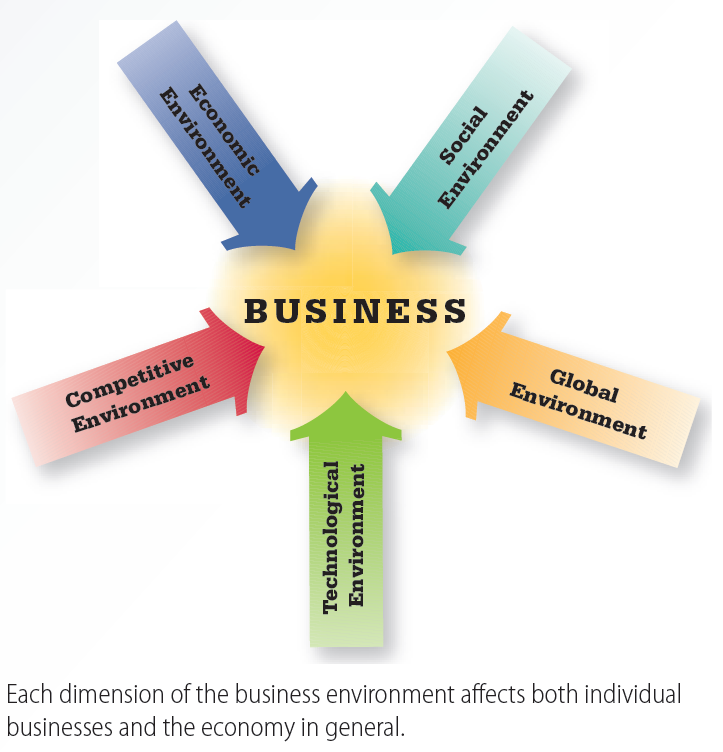 LO 5
Economic Environment
Governments take active steps to reduce the risks of business, to stabilize the economy, and to induce growth
Affected by corruption and ethical lapses, such as shady accounting
LO 5
Competitive Environment
Companies develop long-term, mutually beneficial relationships with customers
Speed-to-market provides competitive advantage
Speed-to-market: Rate at which a new product moves from conception to commercialization
LO 5
Workforce Advantage and Technological Environment
Workforce advantage 
Finding and holding the best talent contributes to a firm’s competitive edge
Technological environment - Impact of digital technology has transformed businesses
Business technology: Tools used by businesses to become efficient and effective, such as e-commerce
LO 5
Social Environment
Embodies the values, attitudes, customs, and beliefs shared by groups of people
Demographics: Measurable characteristics of a population 
Social trends
Diversity
Aging population
Rising worker expectations
Ethics and social responsibility
LO 5
Global Environment
Technology and free trade have blurred lines between individual economies in the world 
Migration of jobs relates closely to the global movement toward free trade
LO 5
Global Environment (continued)
General Agreement on Tariffs and Trade (GATT): International trade agreement that has taken bold steps to lower tariffs and promote free trade worldwide
War, terrorism, disease, and natural disasters have taken an economic toll globally
LO 6
Business and Individual Career Choices
Following one's passion boosts the chances of both financial and personal success
Financial success is influenced by the economy and by one’s business skills
The right career choice should be made on the basis of what one loves to do
Key Terms
Value
Business
Profit
Loss
Entrepreneurs
Standard of living
Quality of life
Nonprofits
Factors of production
Business environment
Speed-to-market
Business technology
World Wide Web
E-commerce
Demographics
Free trade
General Agreement on Tariffs and Trade (GATT)
Summary
Business improves people’s standard of living and increases the quality of life
Modern business has evolved through different eras from the Industrial Revolution to the relationship era today
Nonprofit organizations work along with businesses to improve the quality of life in society
Summary (continued)
Businesses rely on the factors of production to achieve their objectives
Business environment, which includes its five dimensions, can make a critical difference in whether an overall economy thrives or disintegrates
Career choices are affected by the broader economy and business skills
Chapter 1 - Business Now: Change Is the Only Constant